Професія«Ляльковод»Презентація до уроку «Театральні професії»
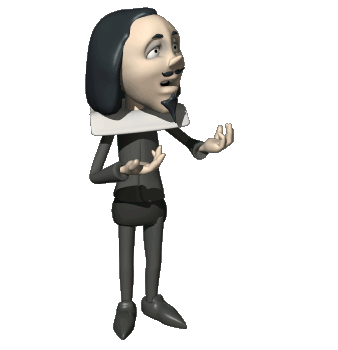 Історія виникнення
Ляльковий театр з’явився на площах вулиць, а засновниками його були актори-одиначки.
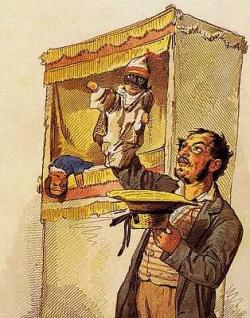 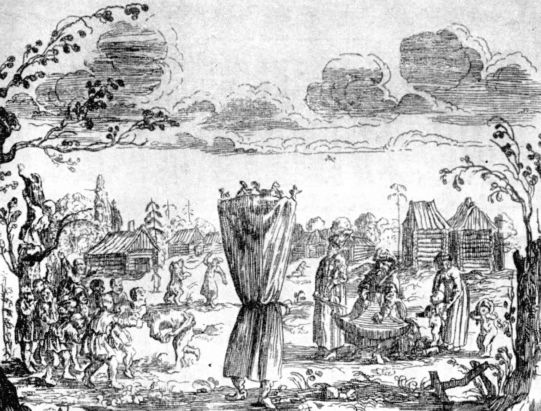 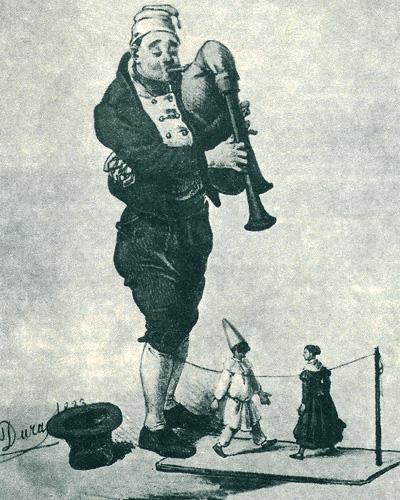 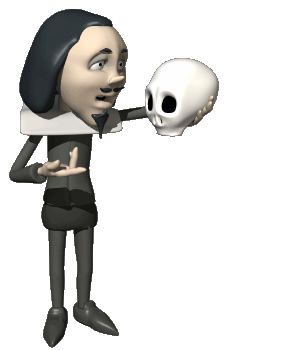 Лялькові вистави в наші дні
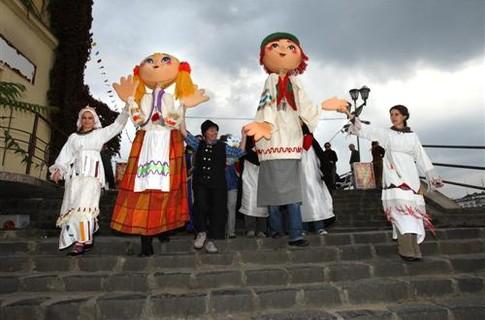 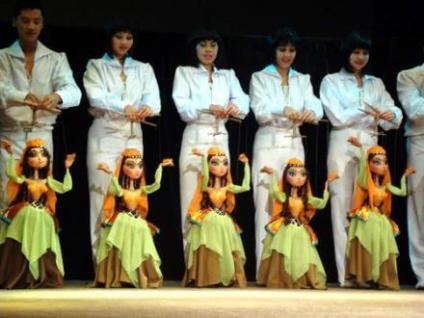 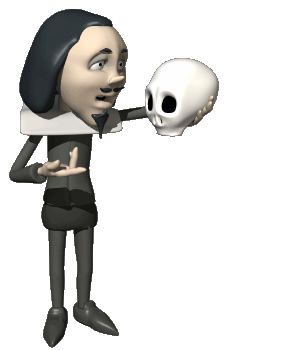 Різні ляльки-актори
Ляльки на зап’ястку
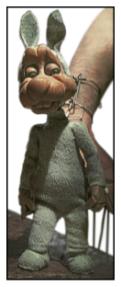 Ляльки-гіганти
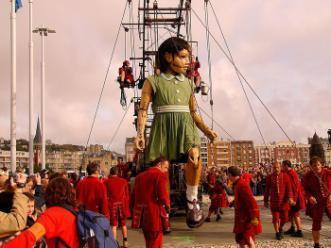 Надувні ляльки
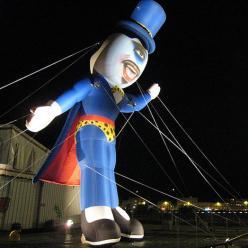 Ляльки-маріонетки
Пальчикові ляльки
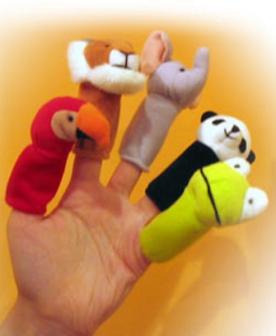 Плоскі ляльки
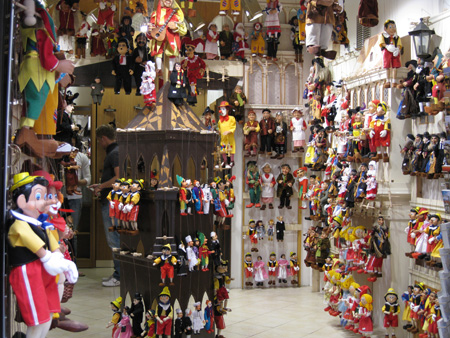 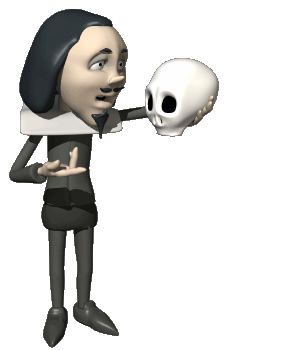 Особливості професії
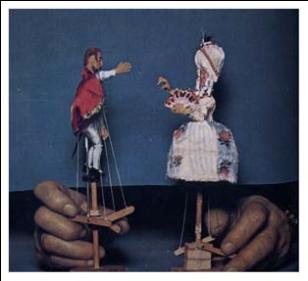 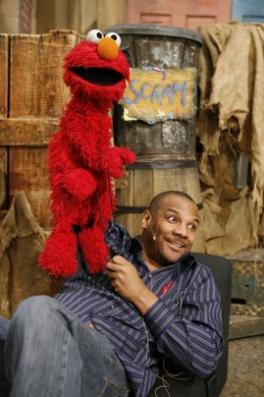 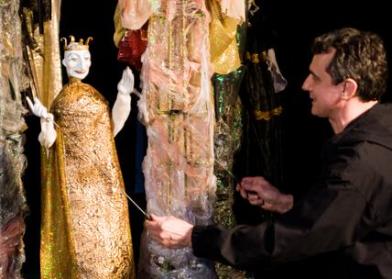 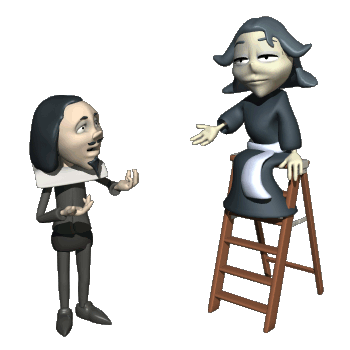 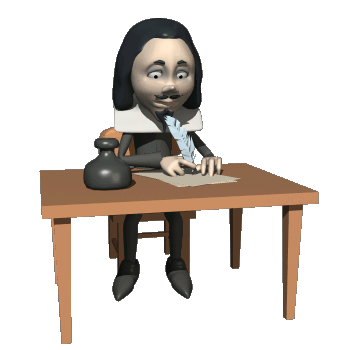